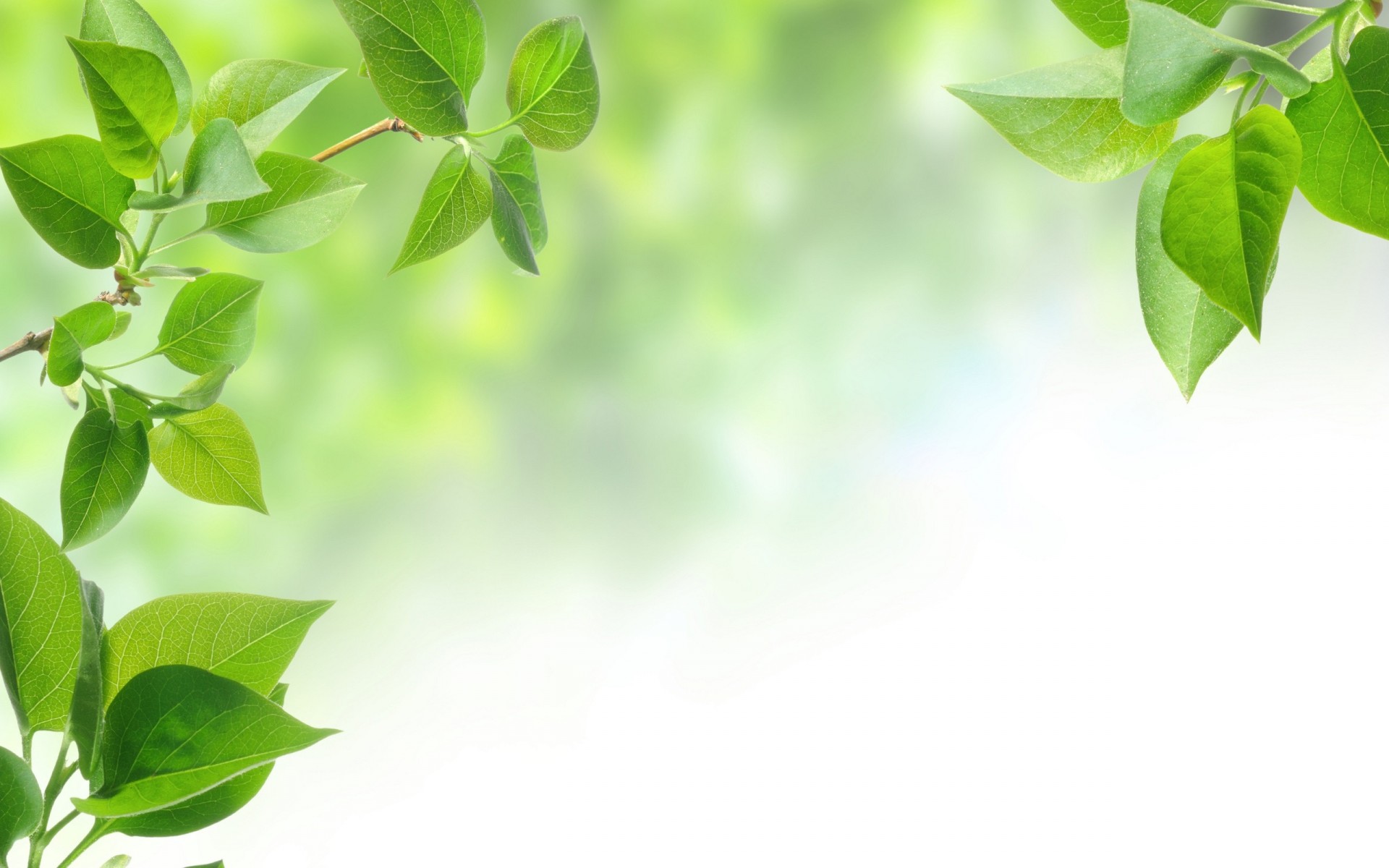 Проект бюджета Кировского муниципального района Ленинградской области на 2019 год и плановый период 2020-2021 годов
Председатель комитета финансов администрации Кировского муниципального района Ленинградской области 
Брюхова Е.В.
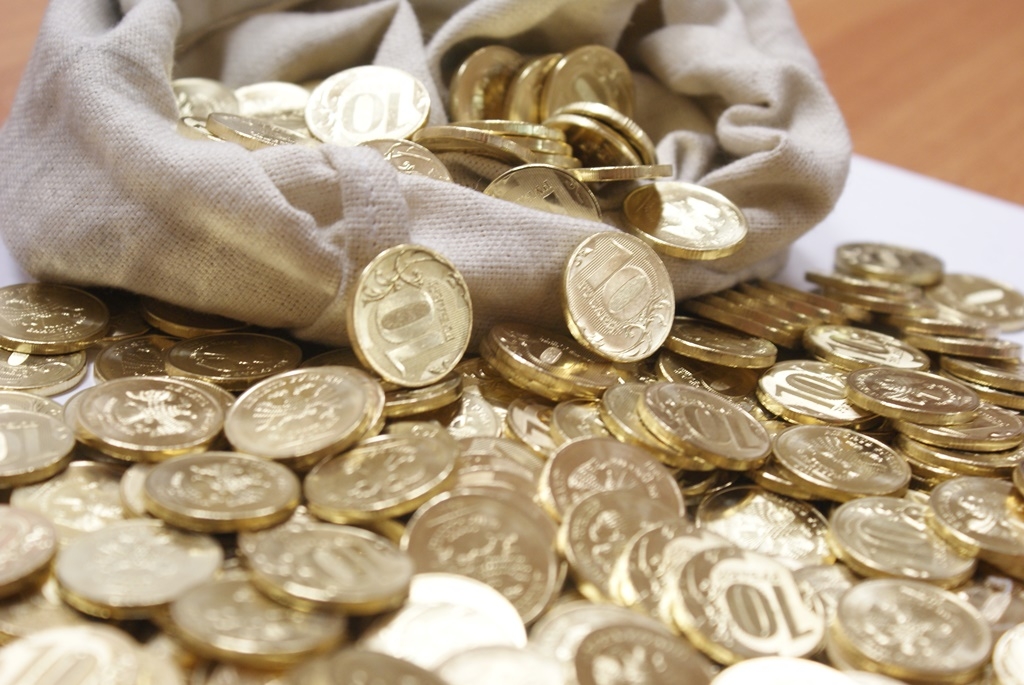 Бюджет – это форма образования и расходования фонда денежных средств, предназначенных для финансового обеспечения задач и функций государства и местного самоуправления.
Доходы бюджета – денежные средства, поступающие в безвозмездном и безвозвратном порядке в соответствии с законодательством РФ в распоряжение органов государственной власти и местного самоуправления.
Расходы бюджета – экономические отношения, связанные с распределением фонда денежных средств государства и его использованием по отраслевому, ведомственному, целевому и территориальному назначению.
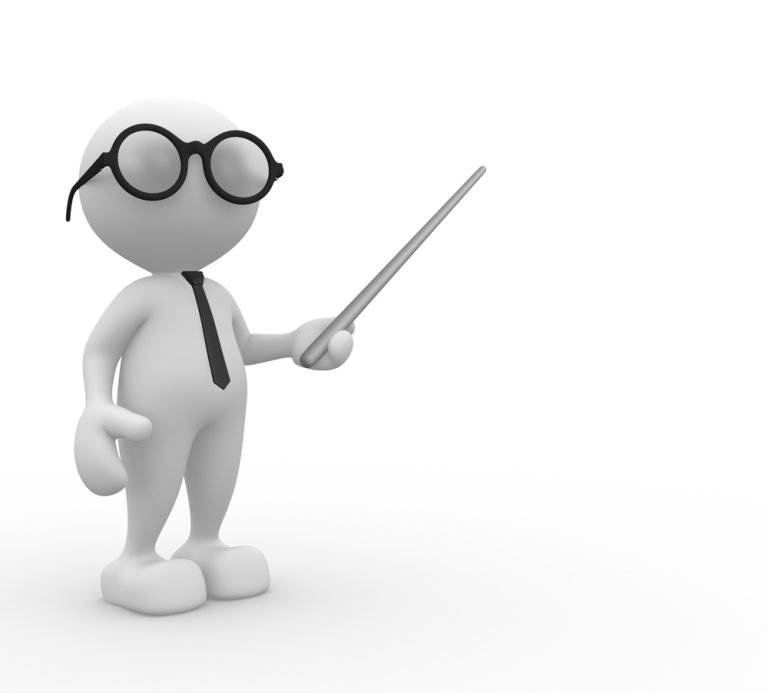 Принципы формирования Бюджета Кировского муниципального района :
Бюджет должен быть составлен:
- на основании предварительных контрольных цифр, определяющих расходы в строгом соответствии с реальными доходами;
 - на основе строгой экономии в расходовании муниципальных средств;
 - с учетом проведения твердого режима экономии в отношении аппарата управления.
При исполнении утвержденного бюджета должна соблюдаться строгая бюджетная дисциплина
Должны быть приняты меры к дальнейшему усилению значения неналоговых доходов.
Деятельность финансового контроля должна быть усилена.
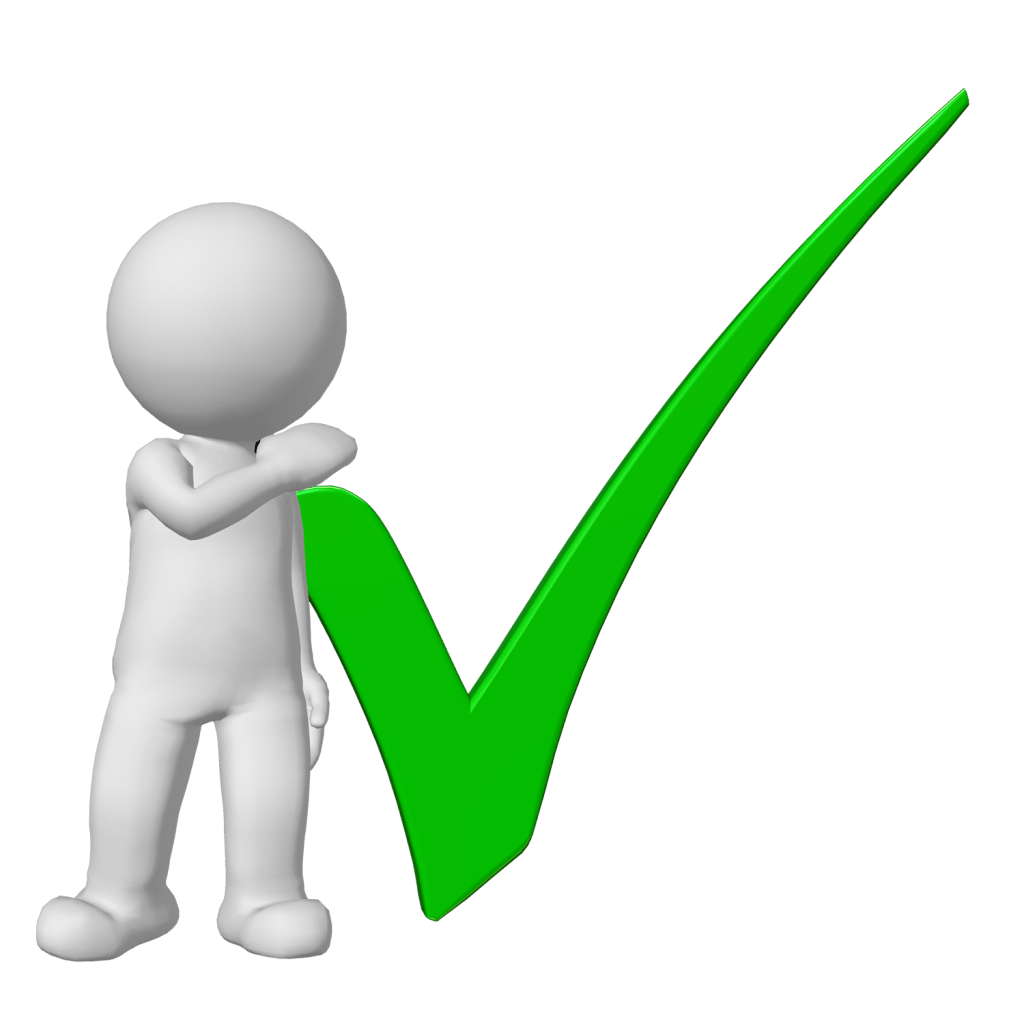 Задачи на 2019 год
Прогноз по консолидированному  бюджету  Кировского муниципального района Ленинградской области на 2019 год
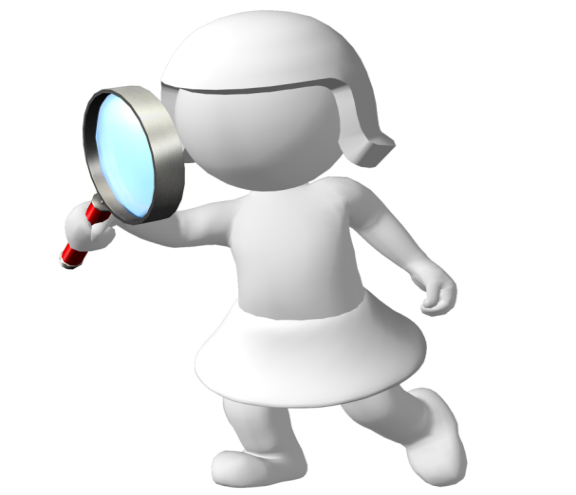 Проект бюджета Кировского муниципального района  Ленинградской области на 2019 год и плановый период 2020 и 2021 годов в тыс.руб.
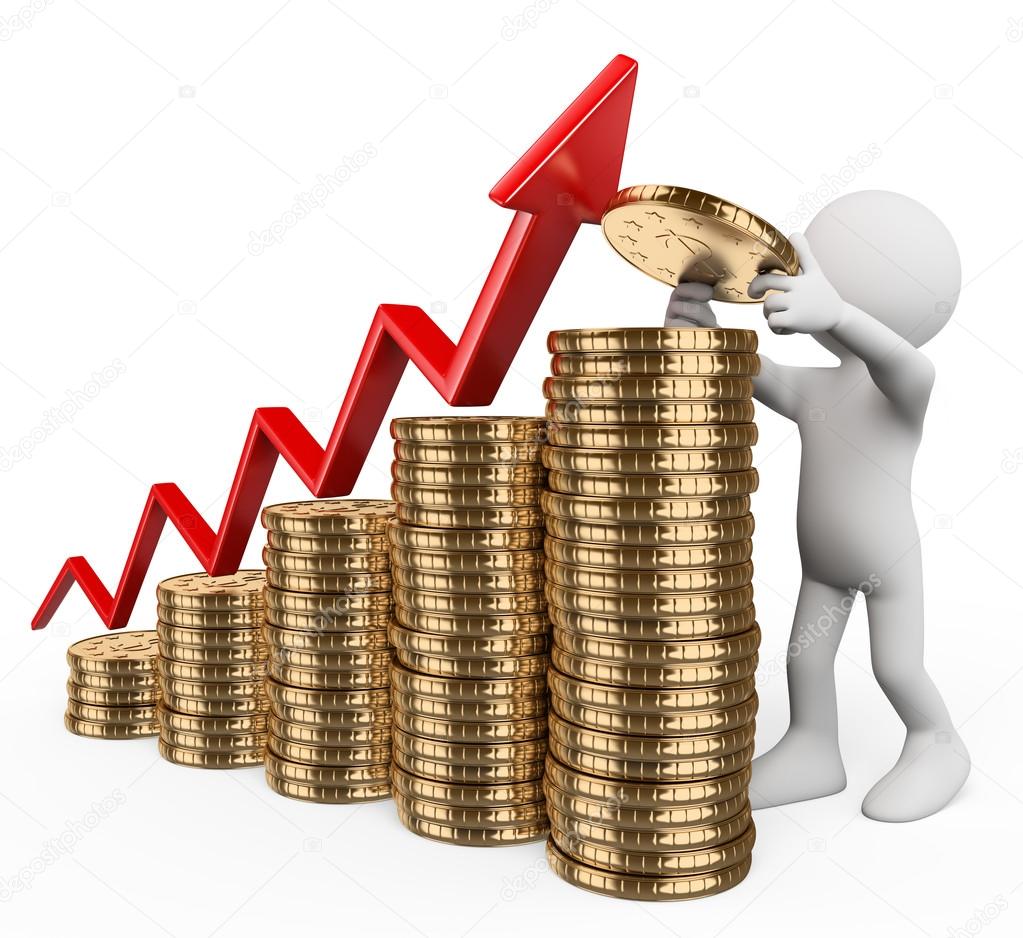 ДОХОДЫ БЮДЖЕТА
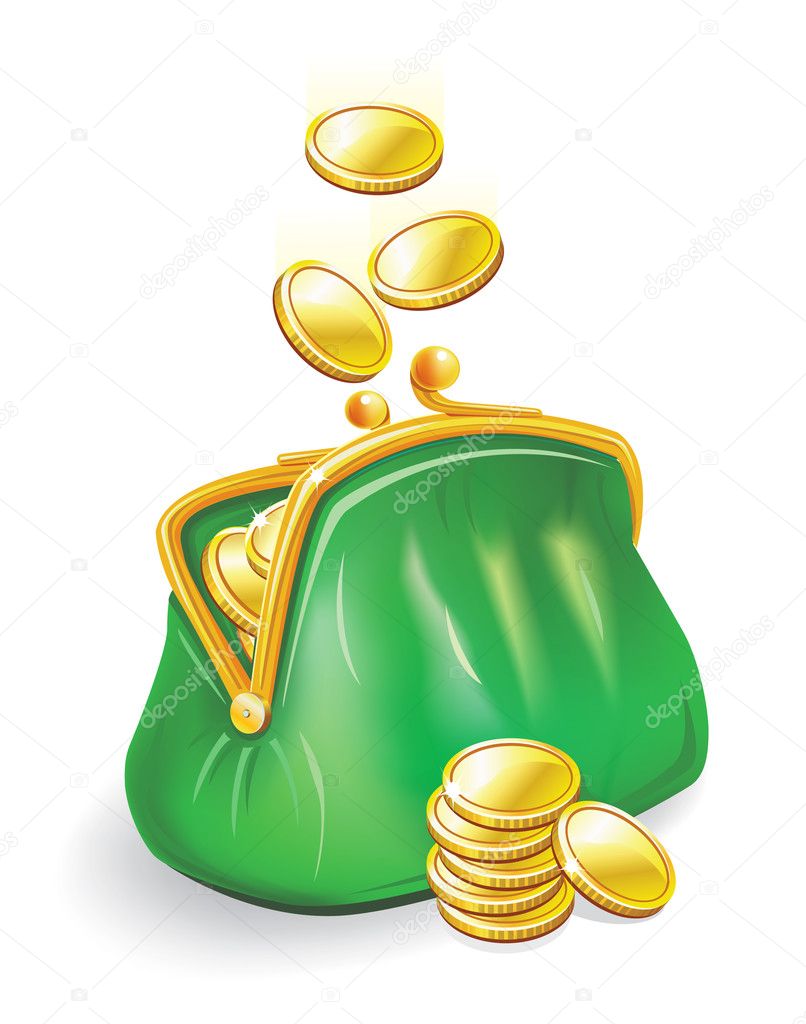 Сравнительный анализ поступления доходов в  бюджет Кировского муниципального района ЛО                                                      в 2018-2019 гг.
Сравнительный анализ поступления доходов в  бюджет Кировского муниципального района ЛО в 2018-2019 гг.
Налоговые и неналоговые доходы
РАСХОДЫ БЮДЖЕТА
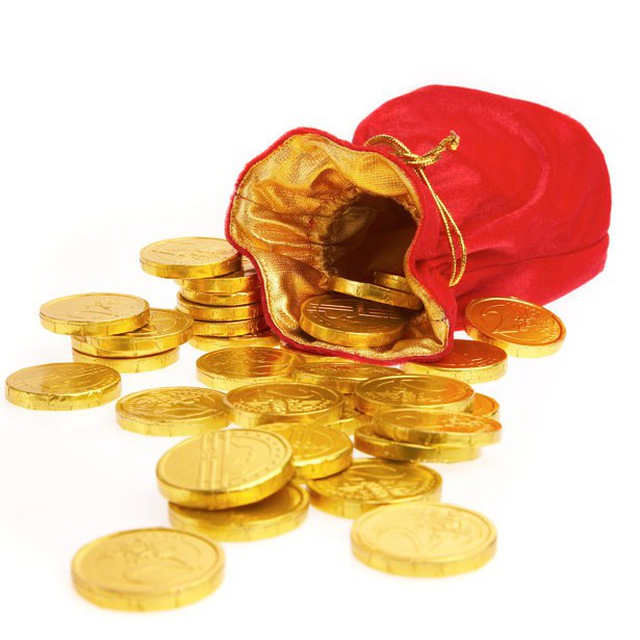 Программные  расходы  бюджета Кировского муниципального района ЛО
Распределение бюджетных ассигнований Кировского муниципального района Ленинградской области расходов  бюджета на 2019 год и на плановый период 2020 и 2021 годов
Адресная программа капитального ремонта строительства объектов Кировского муниципального района ЛО на 2019 год и плановый период 2020-2021 годов
Расходы бюджета Кировского муниципального района Ленинградской области расходов  бюджета на 2019 год и на плановый период 2020 и 2021 годов
Бюджетный процесс Представляет собой деятельность по составлению, рассмотрению, утверждению и исполнению бюджета, а так же контроль за их исполнение.
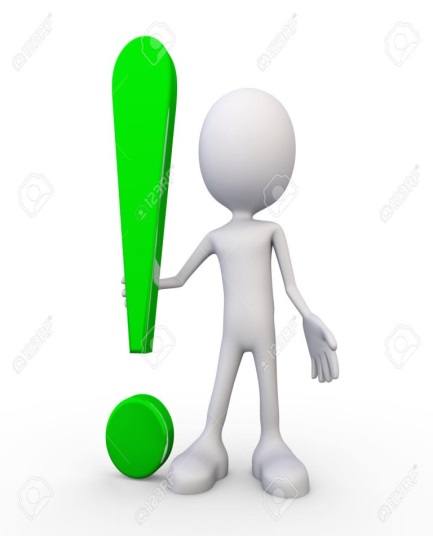 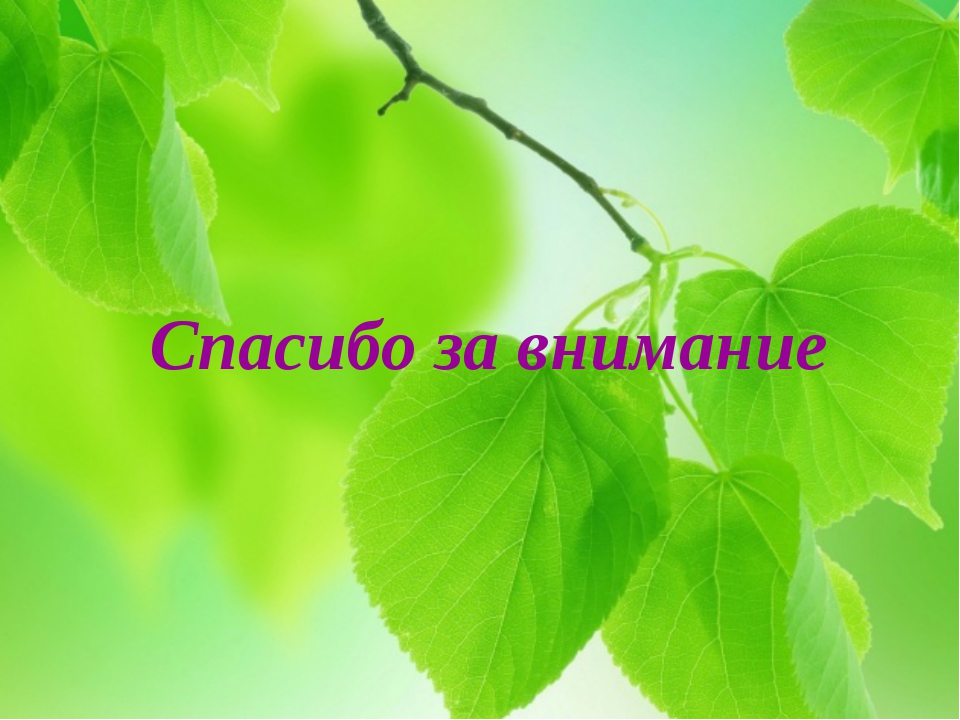